ICG/PTWS XXXNuku’alofa11 - 15 September 2023
4.8 Pacific Wave 2024 Exercise Objectives and Guidelines
Margarita Martinez, SENAPRED, Chile
Emilio Talavera, INETER, Nicaragua
Co-Chairs, Task Team on PacWave22
Improvements wishlist Feedback from PacWave22
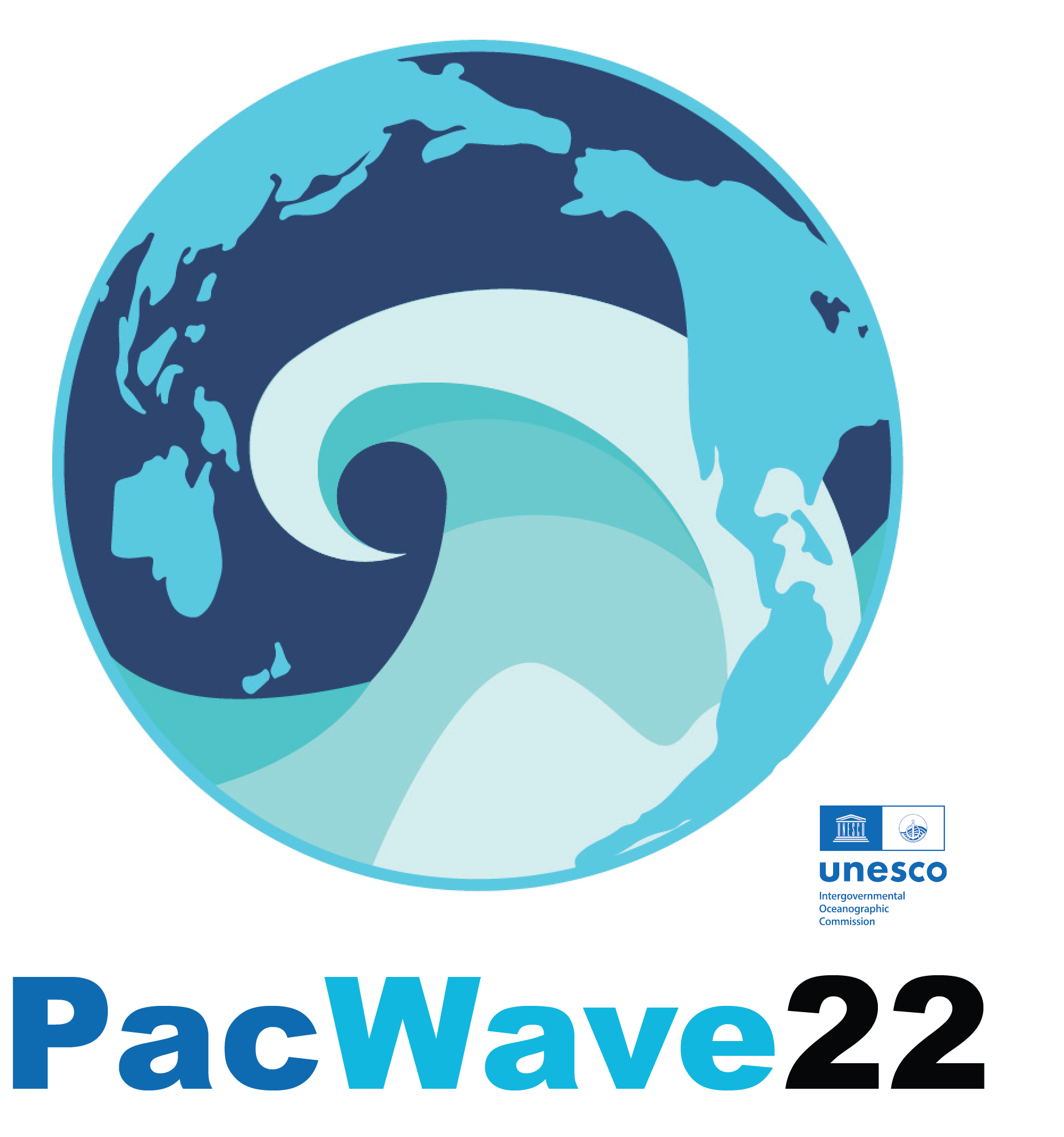 What to improve?
NDMOs were not involved in all countries.
Improve and promote people evacuation.
The time for promotion of the event.
Start planning earlier and notification for all focal points.
Improve the continuity of the exercises for the preparation of national drills.
Funding support.
Update the Term of reference of the TT PacWave 2024
Design and carry out an eleventh Exercise Pacific Wave 2024 with the following characteristics (from PacWave22):
An exercise shall be conducted with the aim to test PTWS tsunami service provider arrangements, and Country preparedness arrangements and operational procedures to respond and recover from a destructive tsunami.
An exercise shall be conducted with the following objectives (2022):
Test communications from the PTWS Tsunami Service Providers to Tsunami Warning Focal Points and National Tsunami Warning Centers of Member States.
Test national communication and cooperation, and readiness within the country. 
Test regional communication and cooperation between Member States.
Support the development of tsunami procedures and products by the Central America Tsunami Advisory Center (CATAC).   (Pending to CATAC endorsement confirmation by IOC 55th Executive Council).
Update the Term of reference of the TT PacWave 2024
Define Exercise Pacific Wave 2024 (PacWave24) calendar and tasks :
Validate the period to take place in the months of September through to November 2024 to support International Disaster Risk Reduction Day (13 October 2024) and World Tsunami Awareness Day (5 November 2024).
Date of a  live communications test from the PTWS TSPs to Member States (on 13 October 2024).
Proposal of National/Regional scenarios if needed,
Regional cooperation ad-hoc task team composed from TT PacWave24 and regional WG in order to retrieve all reports and feedbacks

Members invited from the ICG/PTWS Member States and Regional Working Groups, SPC, PTWC, NWPTAC, SCSTAC and CATAC. 

Task Team co-chairs to be elected by the ICG.